БПОУ УР «Радиомеханический техникум» им. Шутова

 Герои фронта и тыла Удмуртской АССР в 1941-1945 гг. 
Новости во время войны
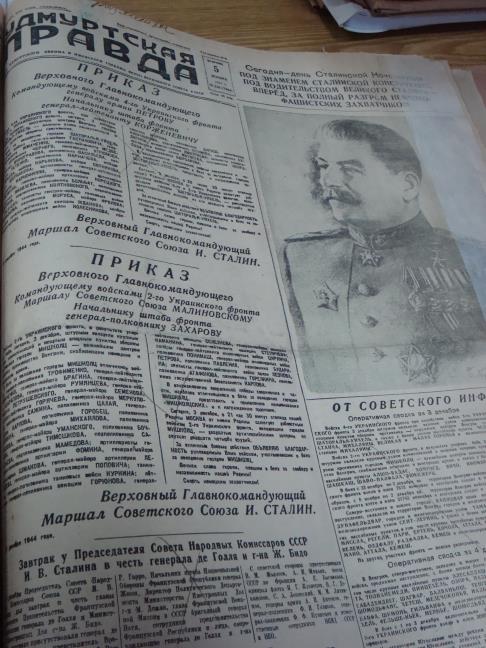 Эпиграф
« В ВОВ мы отстояли свою Родину от захватчиков, окончательно ликвидировали угрозу порабощения народов СССР фашистским извергами и стоим накануне полной победы»
 И. В. Сталин
Номер за 2 декабря
Эпиграф
«Сегодня – день Сталинской Конституции. Под знаменем Сталинской Конституции, под водительством великого Сталина – вперед, за полный разгром немецко – фашистских захватчиков!» 
Номер за 5 декабря
Эпиграф
«Красная Армия выросла в грозную силу и превосходит врага своим воинским умением и боевой техникой»
И. Сталин
Номер за 8 декабря
Рубрики
«О чем рассказывает редакционная почта»
«Международный обзор»
«Со всех концов нашей республики»
«По следам выступлений «Удмуртской правды»
Рубрики
«По Советскому Союзу»
«Маленький фельетон»
«В помощь агитатору»
 «Почта с Запада (по письмам фронтовиков)
Фото
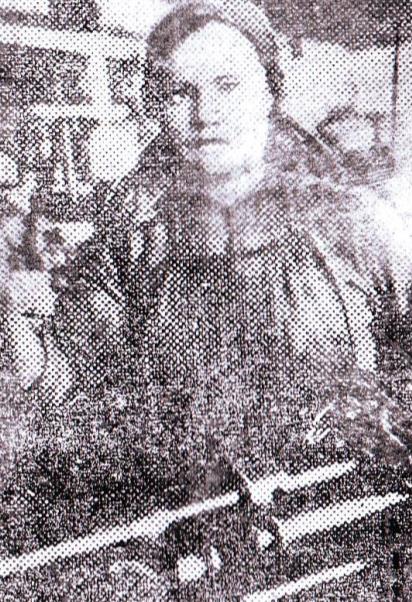 Стахановка-револьверщица Л. Е. Малых, выполняющая месячные задания на 150%
Фото
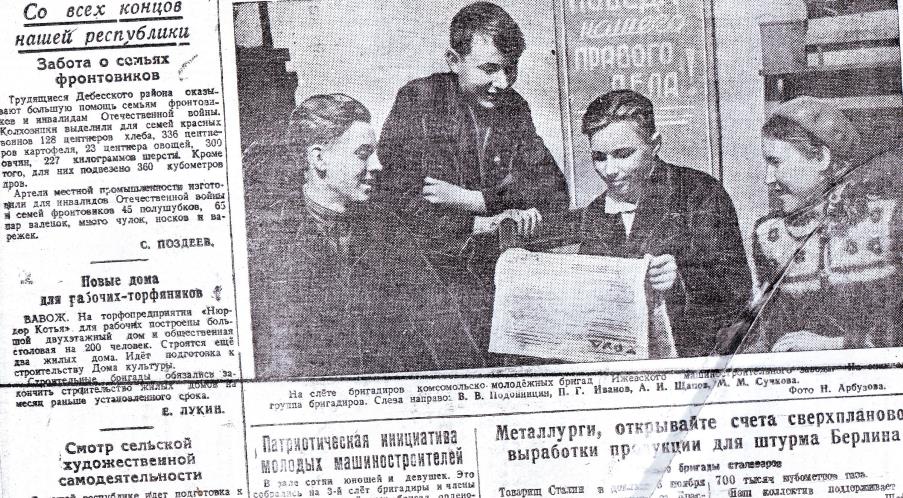 Мировые события
1. Вторая мировая война: военные действия в Западной Европе, на Тихом океане: высадка на острове Лейте и на Миндро, налеты «Летающих крепостей» на Японию и Токио. 
Бомбили американцы и города Германии (в т. ч. Кобленц, Штутгарт, Бинген и др.).
Мировые события
2. Суды над военными преступниками и палачами:
Суд над предателями югославского народа 
Суд над бандой французских гестаповцев 
Суд над гитлеровцами – участниками злодеяний в Майданеке:Терпец, Фогель, Шолен, Отланд и др. повешены;
Суд над фашистскими преступниками в Италии
Опубликован обвинительный акт по делу главных военных преступников в Болгарии
События в СССР
приказы Верховного Главнокомандующего
 указы Президиума Верховного Совета СССР и УАССР
новости с пленумов и совещаний
 списки награжденных государственными наградами и званиями
 сведения о важных встречах на высшем уровне.
Статьи о Великой Отечественной войне
«Через Дунай» 
 «Великая битва за Москву» 
 «На фронтах Отечественной войны»
 «За Дунаем у Будапешта»
Статьи о Великой Отечественной войне
«Советский воин»
 «О преступлениях гитлеровских захватчиков в Литовской ССР и Львовской области» 
 «Стойкость артиллериста» 
 «Год решающих побед»
Новости в экономике
Подготовка кадров сельского хозяйства; 
заготовки льна; 
расширение сортовых посадок картофеля;
 материалы о восстановлении Вильнюса и Сталинграда;
Новости культуры
о четвертом издании книги 
	И. Сталина «О Великой Отечественной войне Советского Союза»; 
о 20 - летии советского радиовещания;
События в Удмуртской Автономной Советской Социалистической Республике (УАССР)
Герой Советского Союза
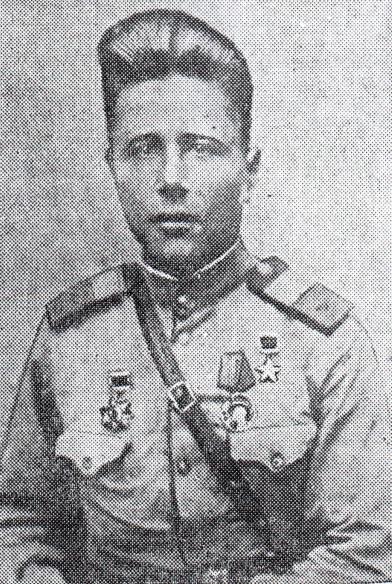 Сергей 
Фионин
Указы Президиума Верховного Совета УАССР:
1) о присвоении почетного звания заслуженного учителя школы Удмуртской АССР 
2) о награждении Почетной грамотой Президиума Верховного Совета УАССР работников народного образования 
3) о присуждении переходящего Красного знамени Верховного Совета УАССР 
4) о награждении Почетной грамотой Президиума Верховного Совета УАССР цеха № 20 (блюминга) Ижевского орденоносного металлургического завода 
5) Указ о награждении Почетной грамотой Президиума Верховного Совета УАССР
Указы Президиума Верховного Совета УАССР:
6) о присвоении почетных званий УАССР работникам науки и здравоохранения УАССР 
7) о награждении артиста Малышева А. Н. Почетной грамотой Президиума Верховного Совета УАССР 
8) о награждении Почетной грамотой Президиума Верховного Совета УАССР работников здравоохранения
9) о награждении Почетной грамотой Президиума Верховного Совета УАССР работников радиокомитета при СНК УАССР 
10) об отсрочке выборов в районные, городские, сельские и поселковые Советы депутатов трудящихся УАССР
Участники республиканского совещания по народному образованию
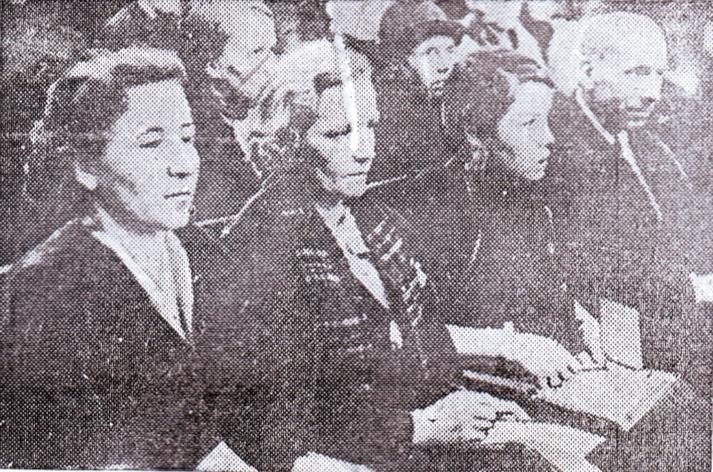 Республиканский съезд сельских врачей
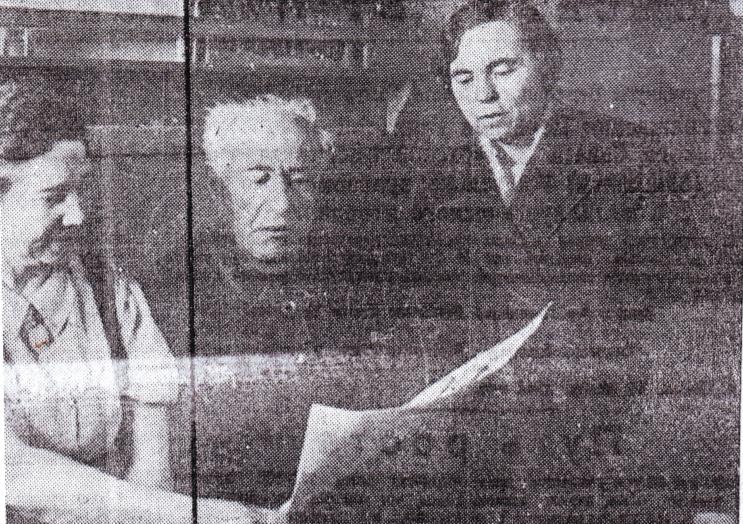 На партконференции Ждановского района
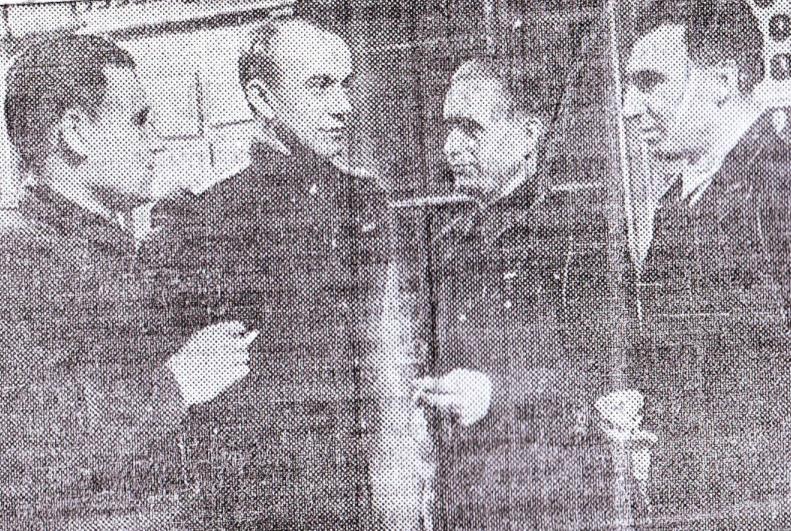 Сегодня в кино и театрах
Например,  26 декабря мы читаем: 
«Одеон» - «Федька», 
«Колосс» - «Фронт», 
Театр Музкомедии – «Сорочинская ярмарка», 
цирк – обширная, разнообразная программа.
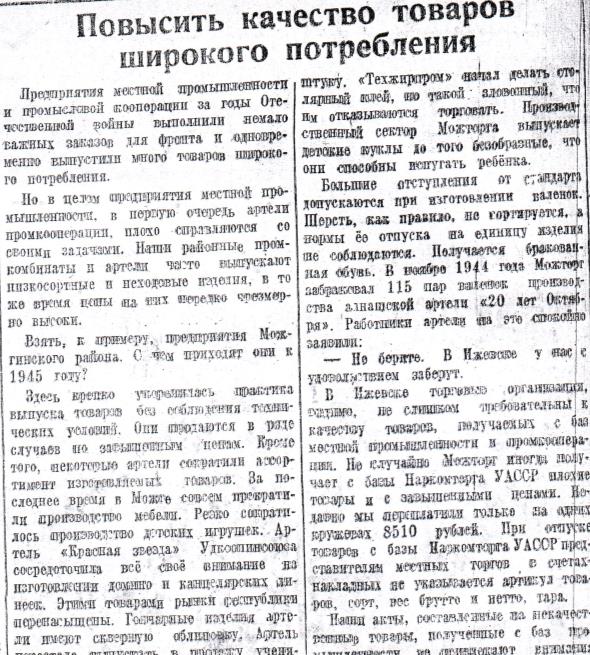 Война и мир
Несмотря на продолжающуюся войну, «мир» (в значении «общество») решал и свои повседневные проблемы, занимался спортом, учил и учился, лечил и лечился, пел и танцевал, ходил в кино и театр, встречал Новый 1945 год.
Герои тыла из Удмуртии
Передовики промышленности
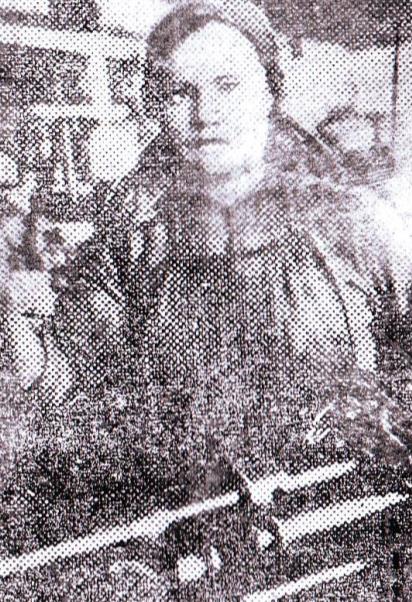 Стахановка-револьверщица Л. Е. Малых, выполняющая месячные задания на 150%
Декабрь 1944 г.
Товарищ Пестов за работой. Он выполняет нормы на 200%
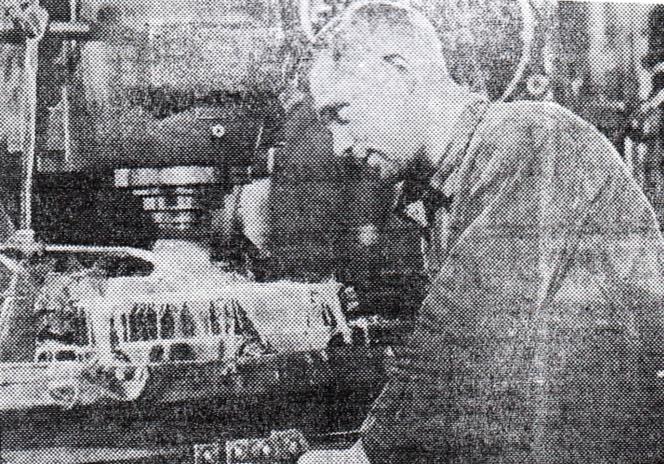 Декабрь 1944 г.
Группа лучших работников ижевского блюминга
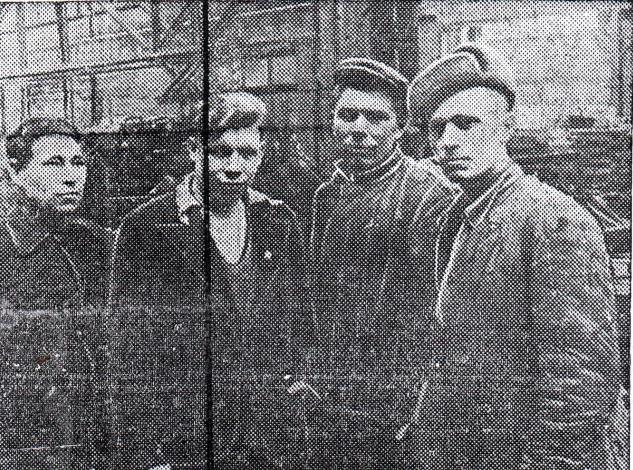 Декабрь 1944 г.
Бригада товарища  Шайгорданова
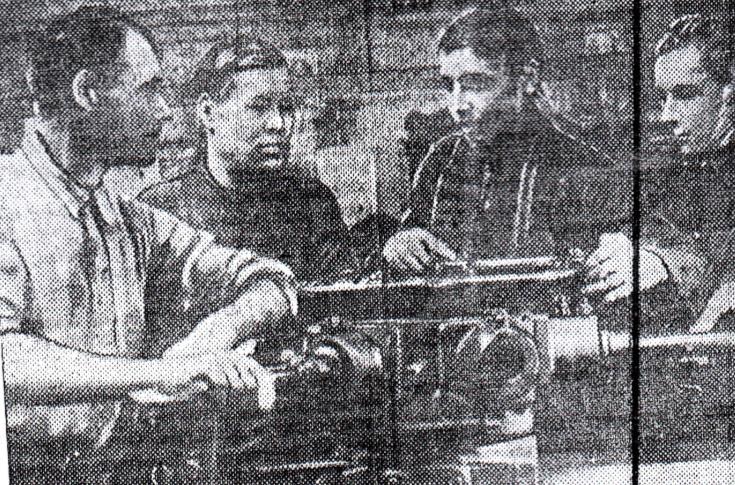 Декабрь 1944 г.
Бригада Исаевой
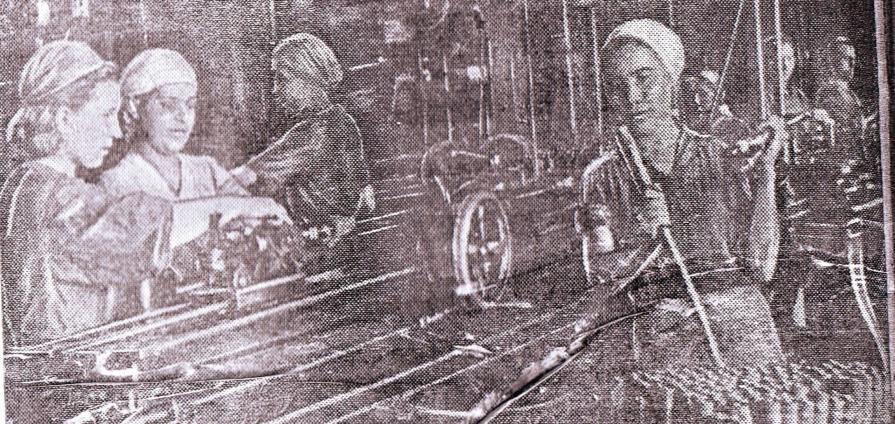 Декабрь 1944 г.
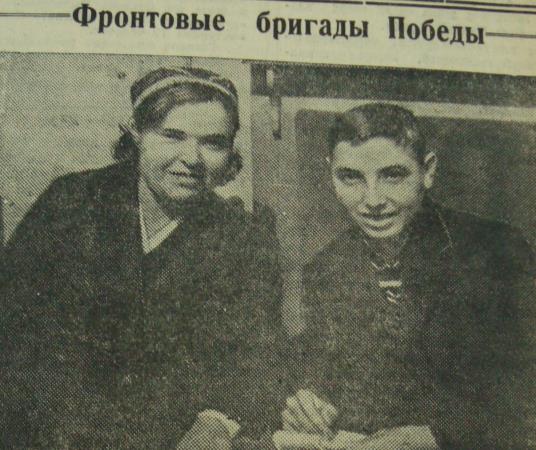 Зачинатели движения за всемерное усиление помощи фронту – Александра Исаева и Шариф Шайгорданов
17.01. 1945
Лучшая фронтовая бригада завода им. Ленина
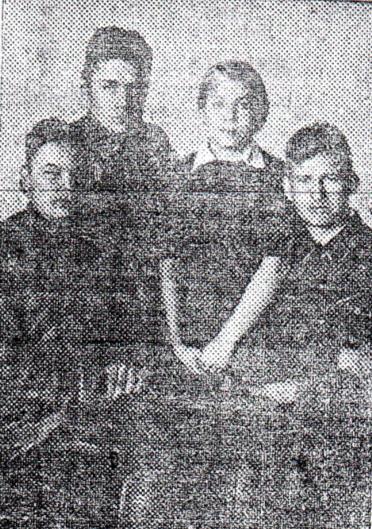 На снимке: 
Д. Божуков, 
Н. Вахрушев, 
Т. Уракова, 
Н. Гендельман
Декабрь 1944 г.
Бригада сталеваров Князькова Металлургического завода
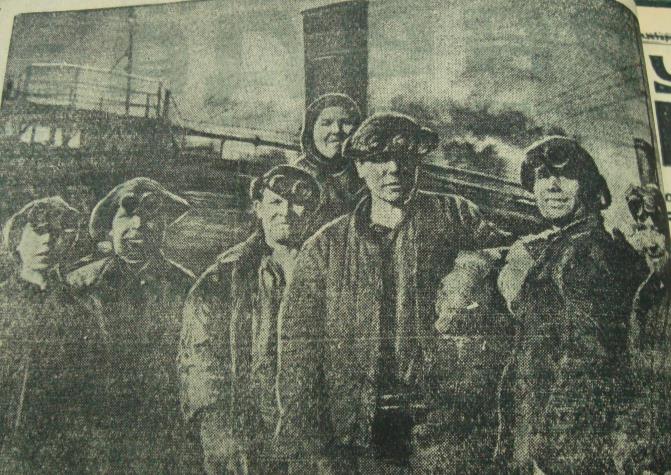 23.02 1945
Советские патриотки:
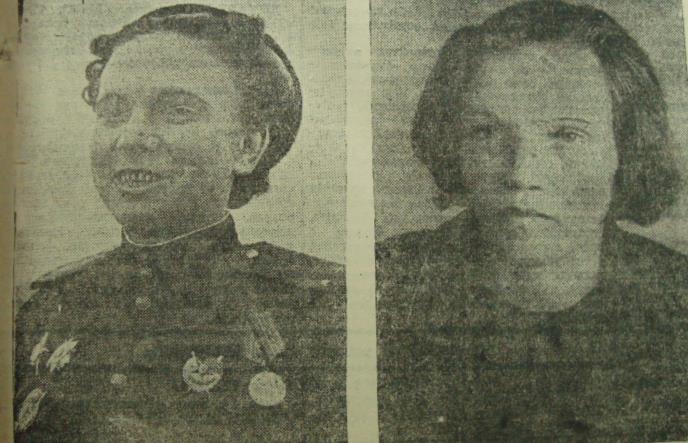 Н. З. Ульяненко, В. И. Вострикова
07.03. 1945
Советские патриотки:
А. П. Мусихина,Александра Исаева 
Н. Петри
07.03. 1945
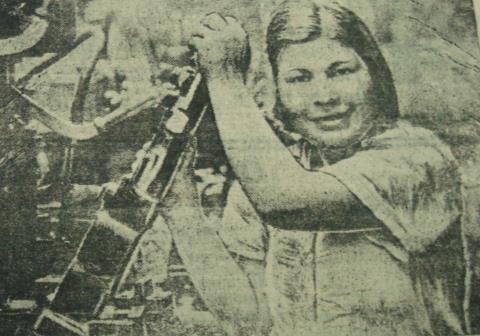 Копировщица цеха № 96 
А. А. Фелютина
09.03.1945
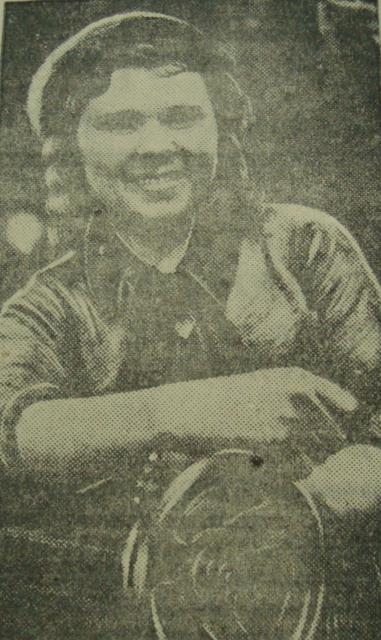 Р. И. Рогинских – стахановка – токарь цеха 
	№ 54
25.03.1945
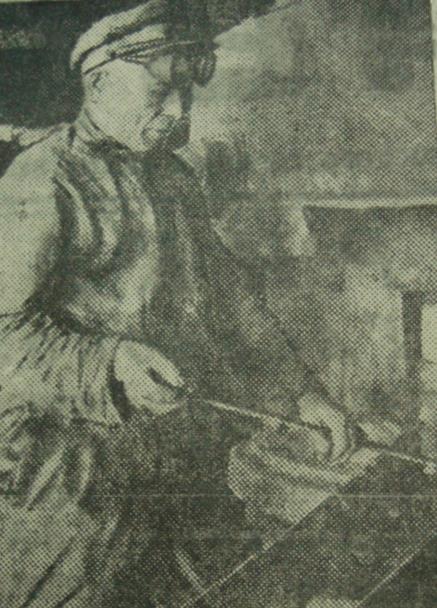 Стахановец – вагранщик литейного цеха Камбарского завода 
	А. Н. Жилин
31.03.1945
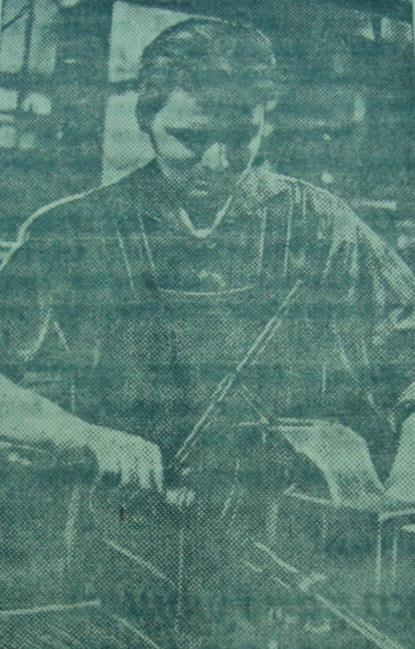 И. И. Петров – стахановец – отдельщик цеха 
	№ 54
01.04.1945
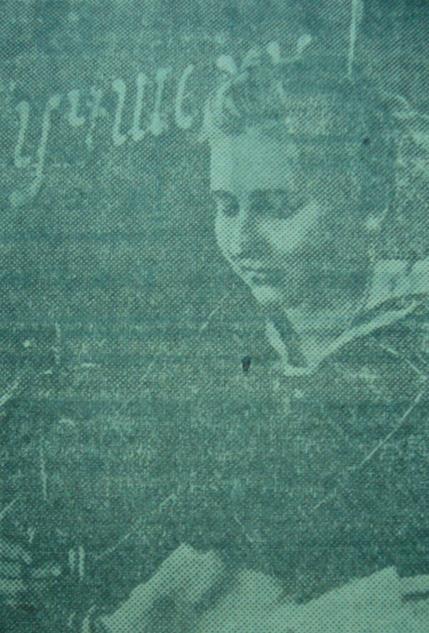 Л. А. Брюхова – стахановка Сарапульской швейной фабрики
13.04.1945
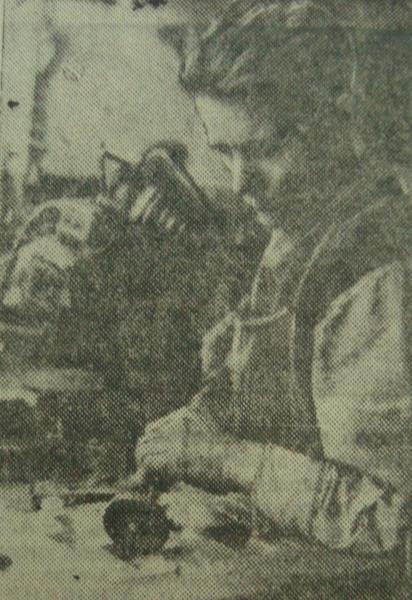 И. М. Кутергин – стахановец - слесарь цеха № 35
20.04.1945
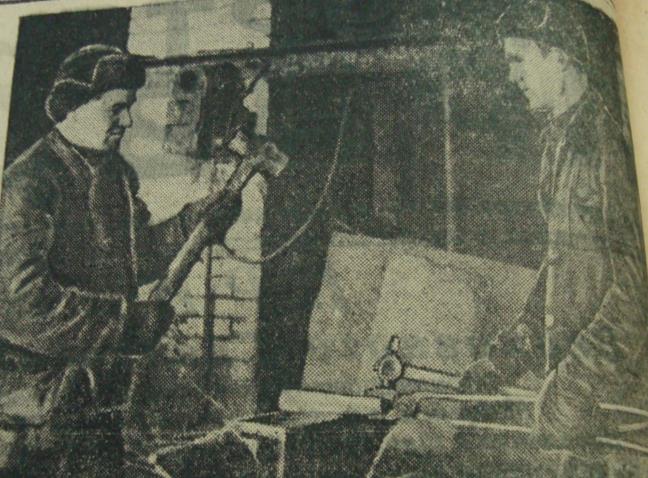 Лучшие стахановцы завода имени Ленина кузнец М. В. Гришко, молотобоец М. П. Еремеев
24.04.1945
Герои тыла из Удмуртии
Передовики сельского хозяйства
Колхозы - передовики
Киясово. «Якорь», им. Литвинова, им. Менжинского вывезли на заготовительные пункты более 600 пудов сверхпланового зерна; 
в Малой Пурге колхоз «Юж-Пурга» сдал дополнительно 600 пудов картофеля в фонд Красной Армии.
Алнаши. Колхоз им. Азина сдал 1200 пудов зерна в фонд Красной Армии
Колхозы - должники
Камбарка. Колхоз «Искра» выполнил план зернопоставок на 50%
Камбарка. Колхоз «Первое мая» выполнил план хлебопоставок на 47%
Воткинск. Колхоз «Уральский охотник» затянул хлебосдачу
Кез. Колхоз «Молот» должен вывезти на заготовительные пункты 215 центнеров зерна, вывез - 63
Колхозы - должники
В статье «Чего не заметил райземотдел» сообщается о том, что руководители колхоза «Утренняя заря» Бемыжского района приговорены к 2 и 10 годам лишения свободы за умышленное затягивание поставок государству.
Забытые заготовки
о заготовках махорки
Инициатива колхоза «Авангард»
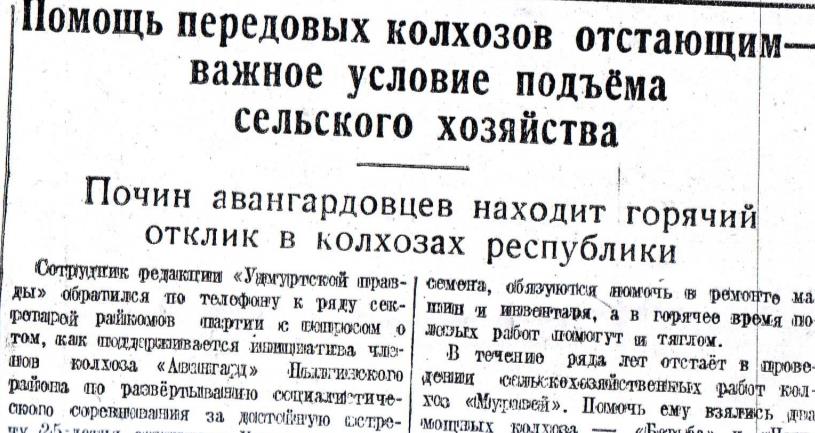 Комсомольско – молодежная бригада в камбарской артели «Горн»
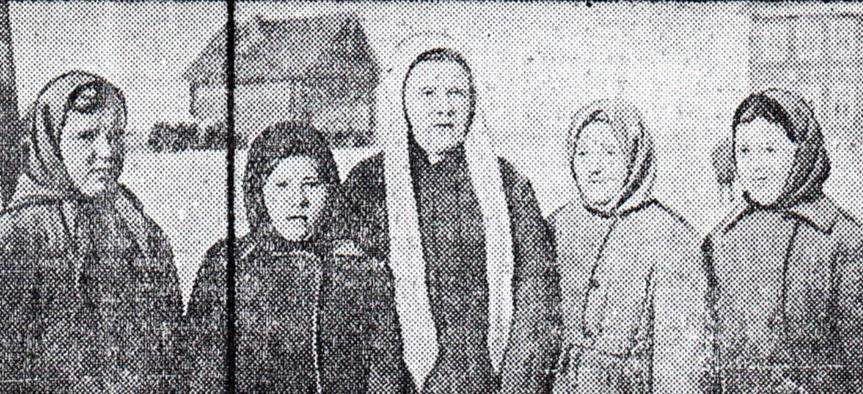 Декабрь 1944 г.
Председатели колхозов –  передовики сельского хозяйства
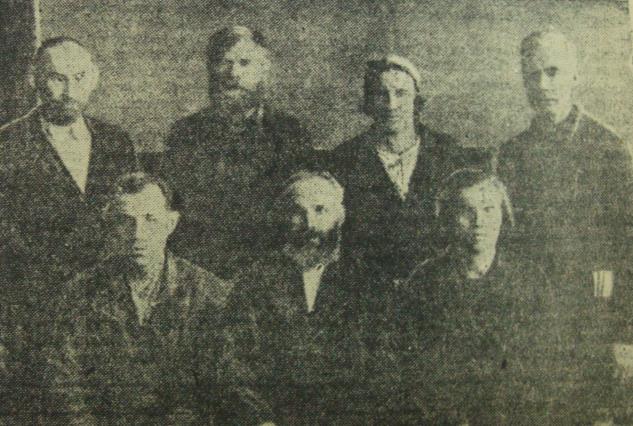 31.01. 1945
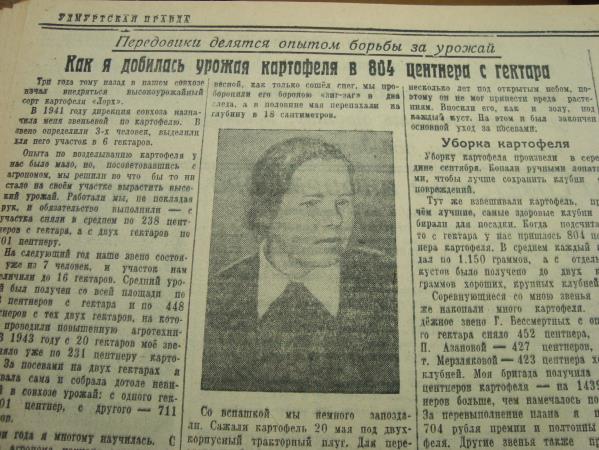 О. Пастухова – бригадир совхоза им. 10-летия УАО
10.02 1945
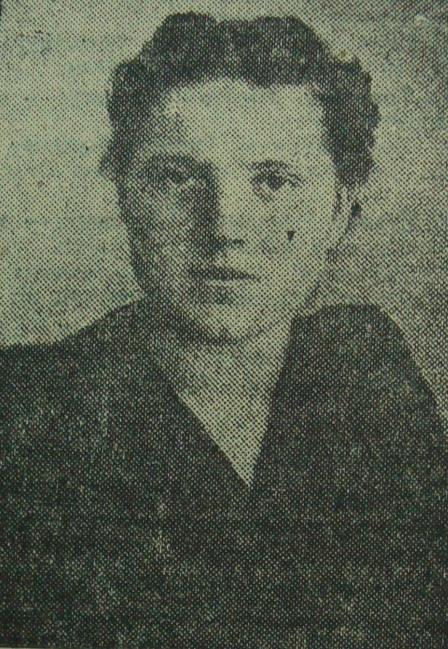 Телятница колхоза «Авангард» Нылгинского района 
	Г. Шишкина
17.02 1945
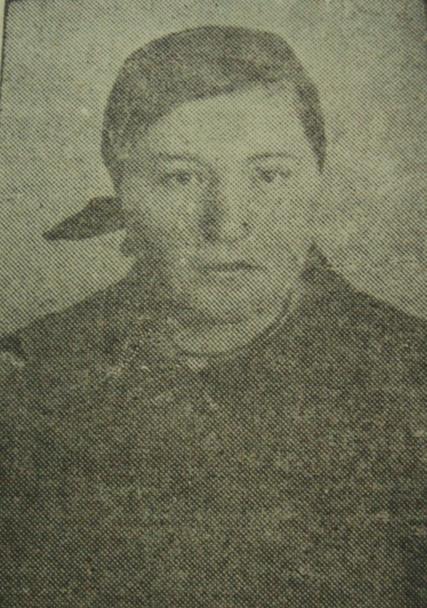 Звеньевая колхоза «Гигант» Можгинского района 
	А. Мельникова
04.03.1945
Передовики социалистического животноводства
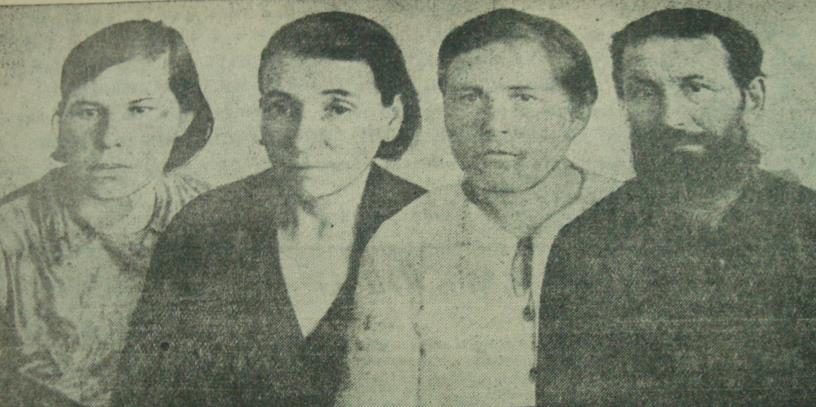 13.03.1945
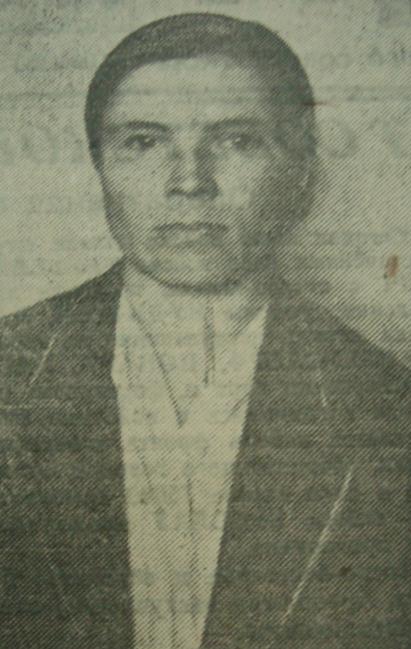 Стахановка колхоза им. Буденного Камбарского района 
	А. Т. Антронова
10.04.1945
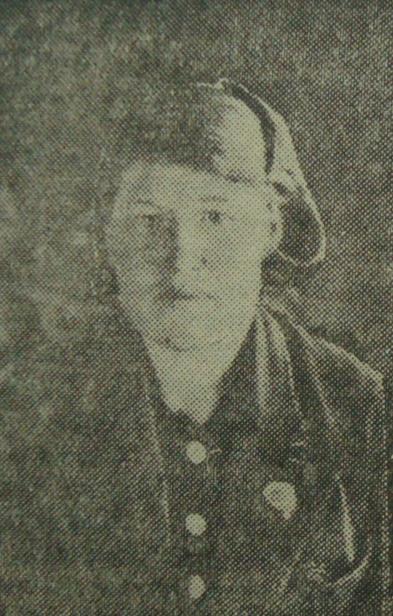 З. А. Трефилова – председатель колхоза им. Кагановича Ярского района победителя в социалистическом соревновании
20.04.1945
Отцы 
и 
дети
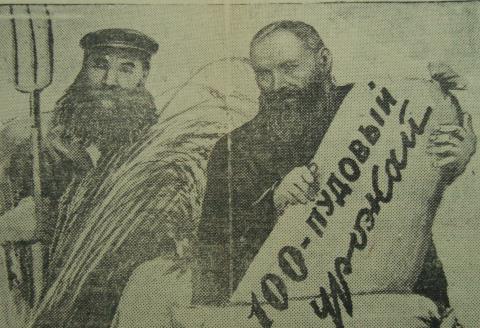 Фалалеевы 
и 
Фионины
01.01. 1945
Отец – по годам, сын – по подвигам старше, 
Папаша – стахановец. Сын его – Маршал.
Отец урожай изобильный молотит,
Сын - авиабомбами немцев колотит.
В бою и Фионины: сын и отец.
Фионин – колхозник, Фионин – боец.
Отец урожаем победу куёт,
А сын из орудья без промаху бьёт.
Герои фронта 
из Удмуртии
Герой Советского Союза
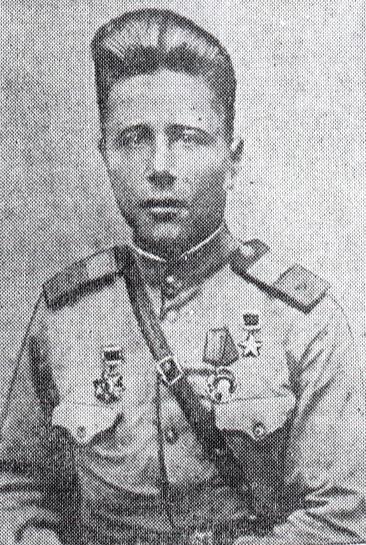 Сергей 
Фионин
Декабрь 1944 г.
Герой Советского Союза
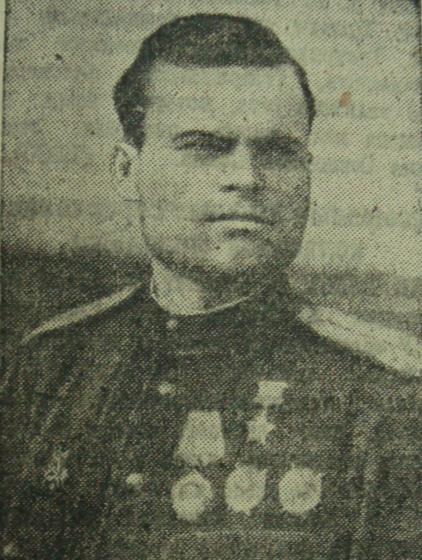 З. И. Макаров
28.02 1945
Герой Советского Союза
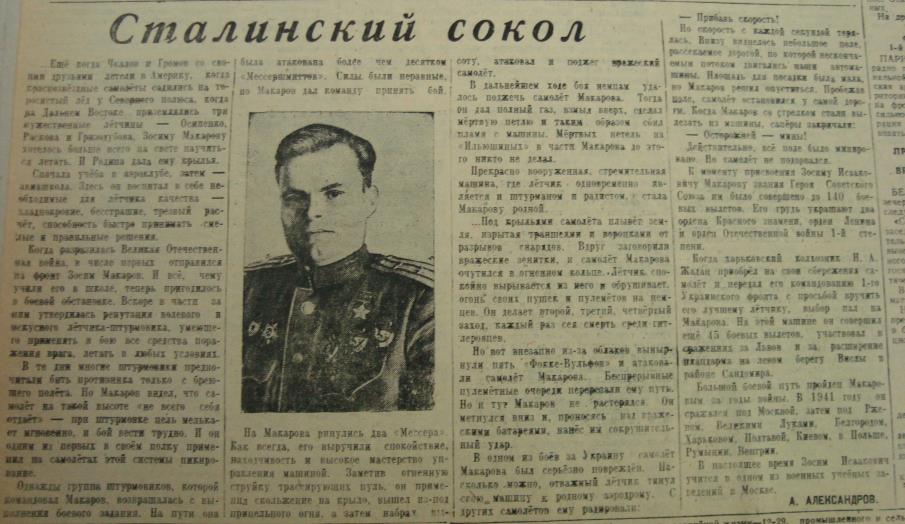 03.04.1945
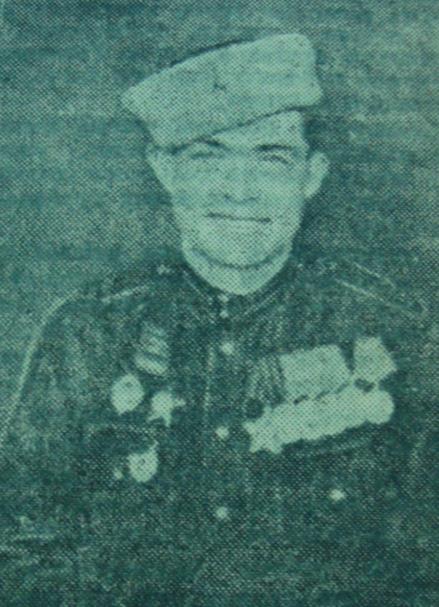 М. П. Фёдоровых
16.03.1945
Герой Советского Союза
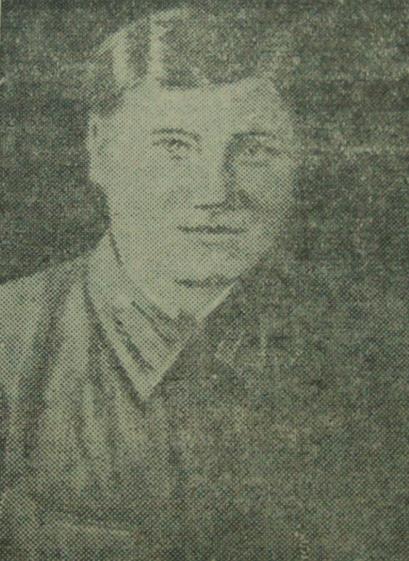 Ф. А. Пушина
07.03. 1945
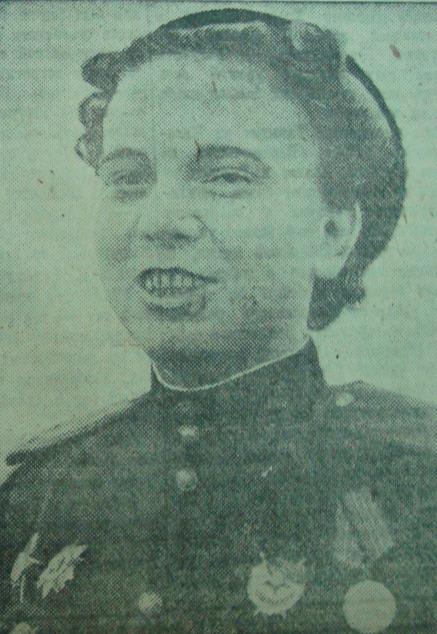 Н. З. Ульяненко
03.01. 1945
Герой Советского Союза
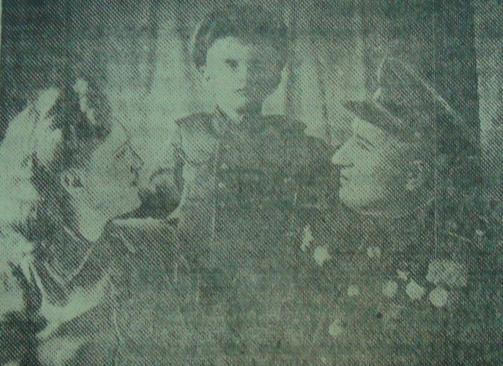 Генерал-майор А. Сабуров с женой и сыном
01.01. 1945
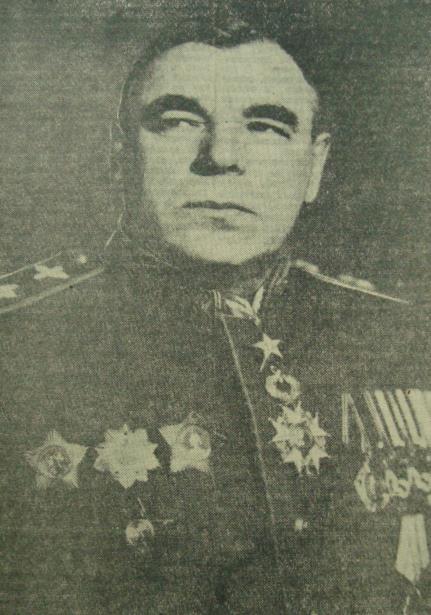 Ф. Я. Фалалеев
06.04.1945
Герой Советского Союза
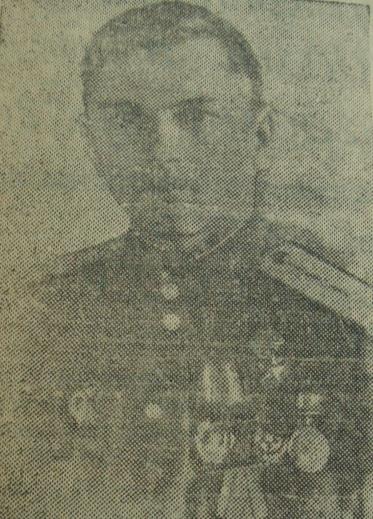 Н. И. Голдобин
20.02 1945
Список использованных источников
О газете // http://udmpravda.ru/about

Удмуртская правда за декабрь 1944 – май 1945 года